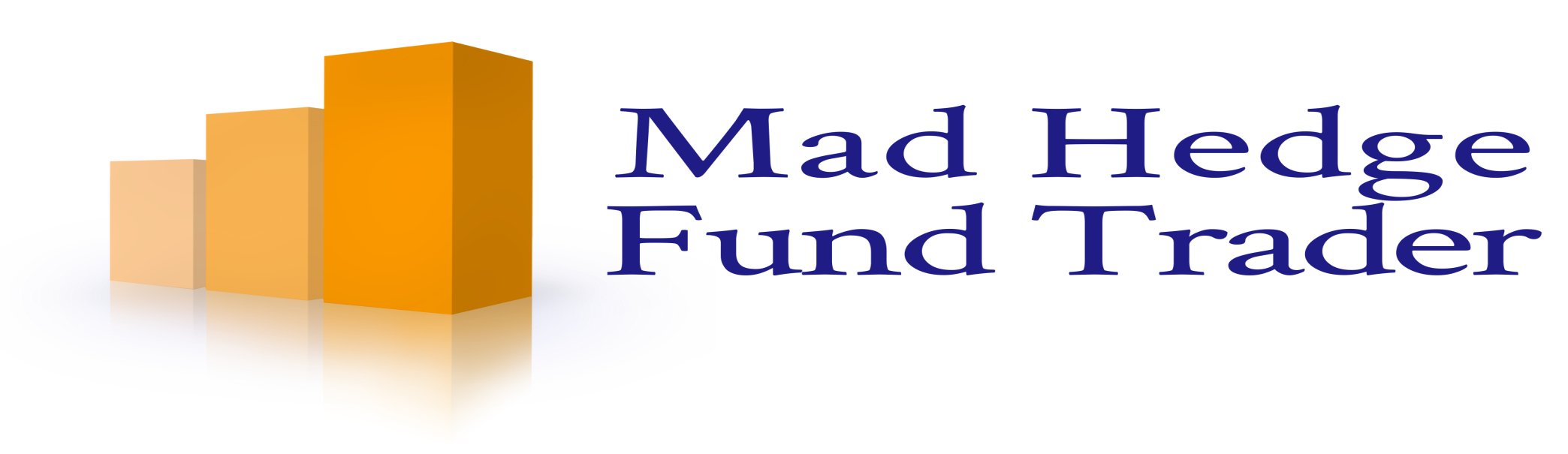 Mad Day Trader
Bill Davis
Webinar – June 17, 2015
How to Read ShortTerm Market SwingsUsing the VIX
From yesterday’s update …I would watch the VIX and where it opens.  If it opens above 15.63, expect further down movement.The next level to watch is 16.41.  If the VIX stalls there andheads down, expect the markets to head up.VIX:  Key levels are 15.63 and 12.50Above 15.63 is 16.41.Below 15.63 is 14.85
Let’s look at wherethe VIX failed … and how totrade it …
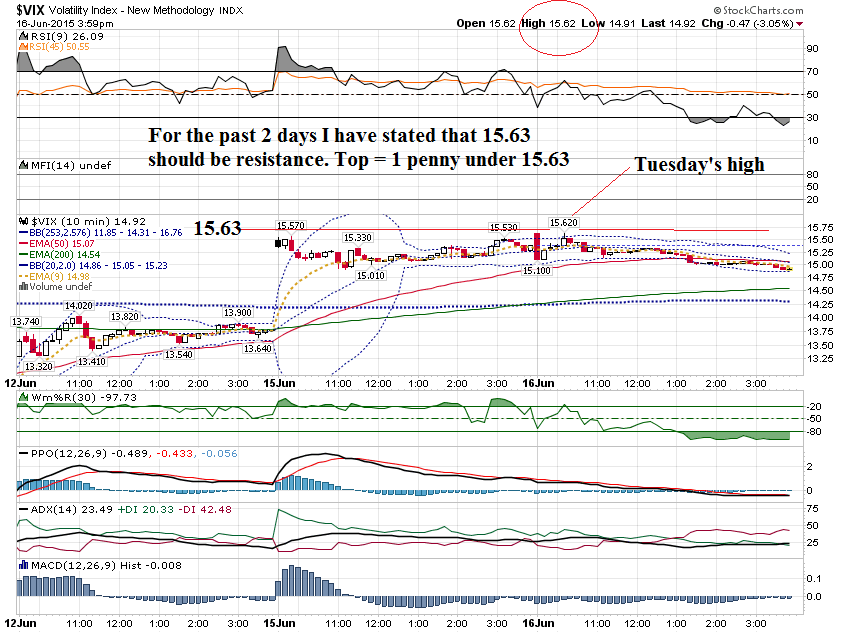 From yesterday’s update …“With the FOMC announcement tomorrow, profits should be bookedquickly on any intra day trades”
Go to a shorterterm chart after theVIX failed at 15.63and trade off theshorter chart.
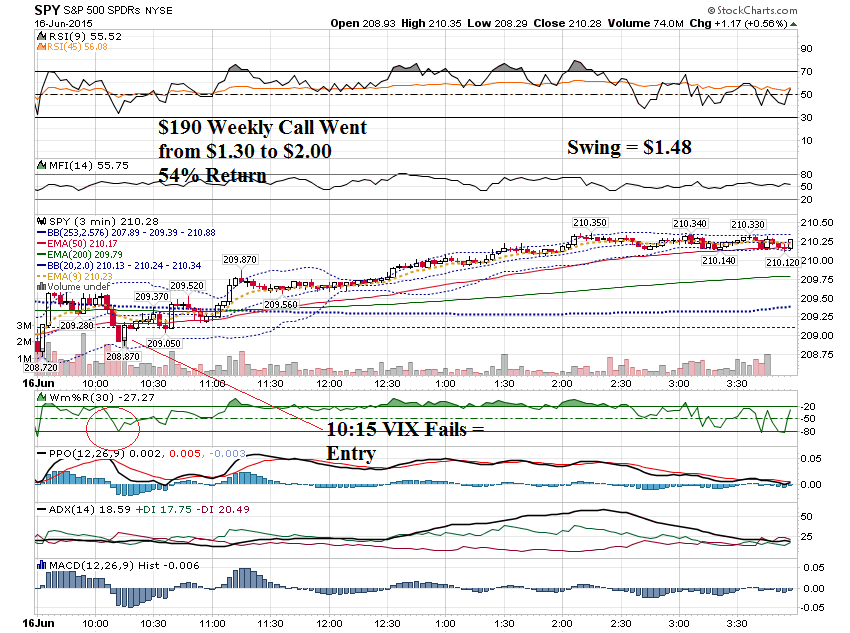 Let’s look at somecharts from someprior days, using thissame analysis
Charts from Friday June 12, 2015
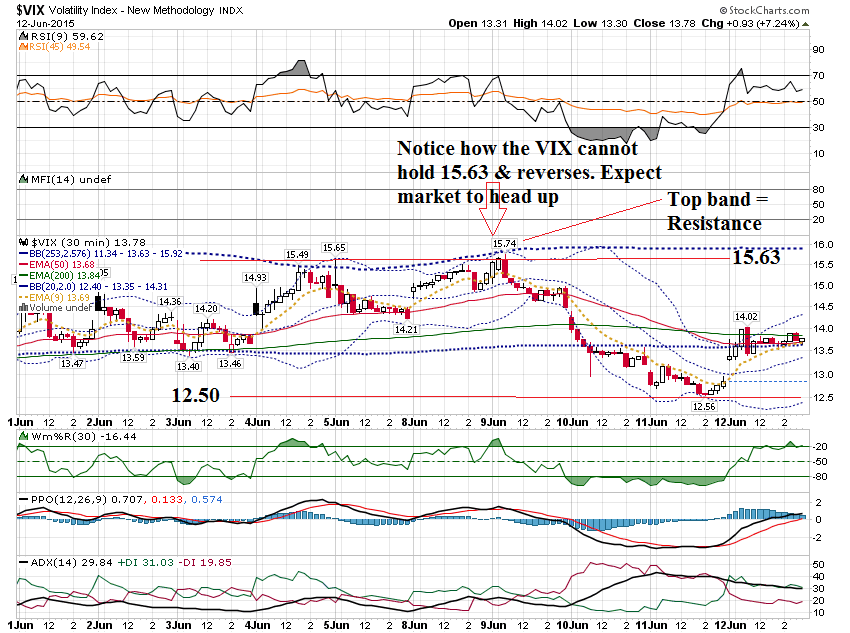 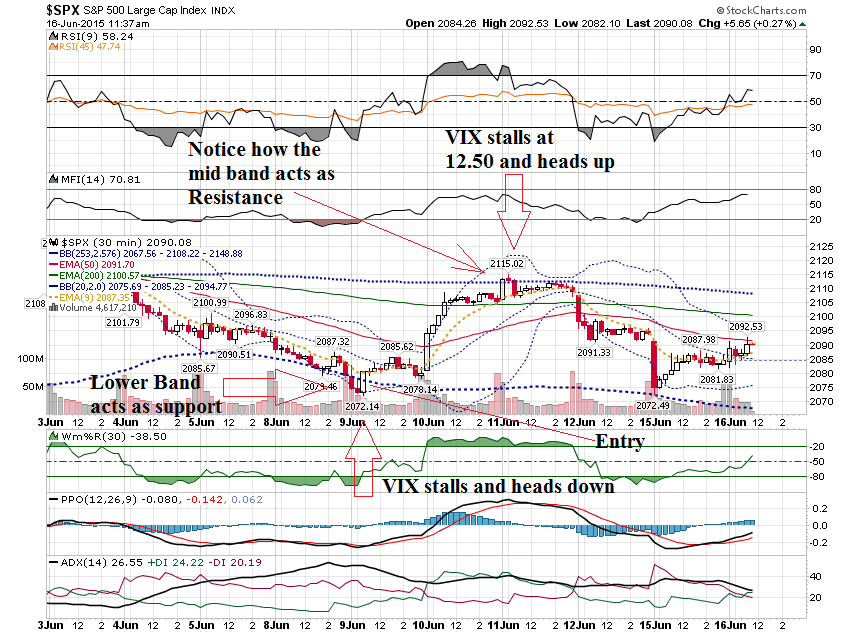 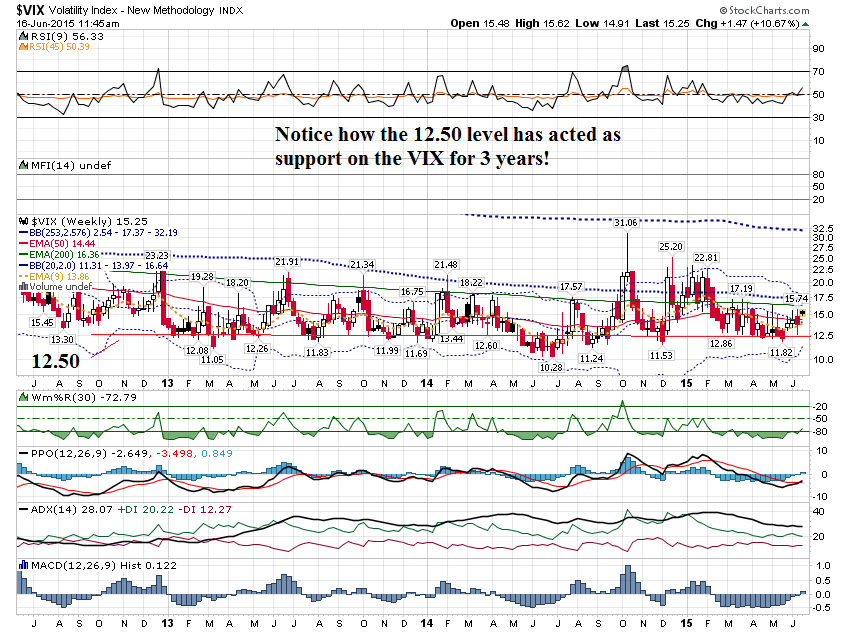 Charts fromFebruary 17, 2015
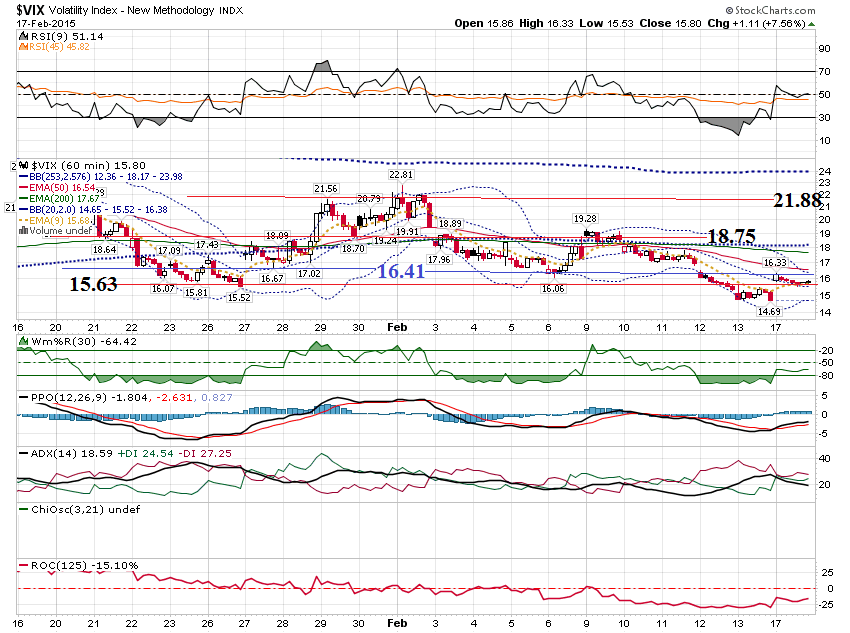 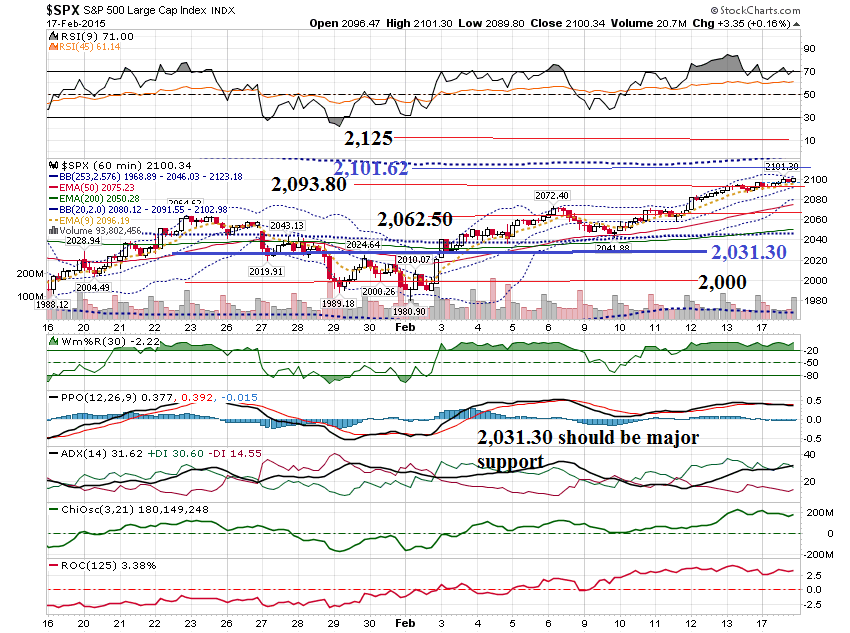 Charts fromJanuary 7, 2015
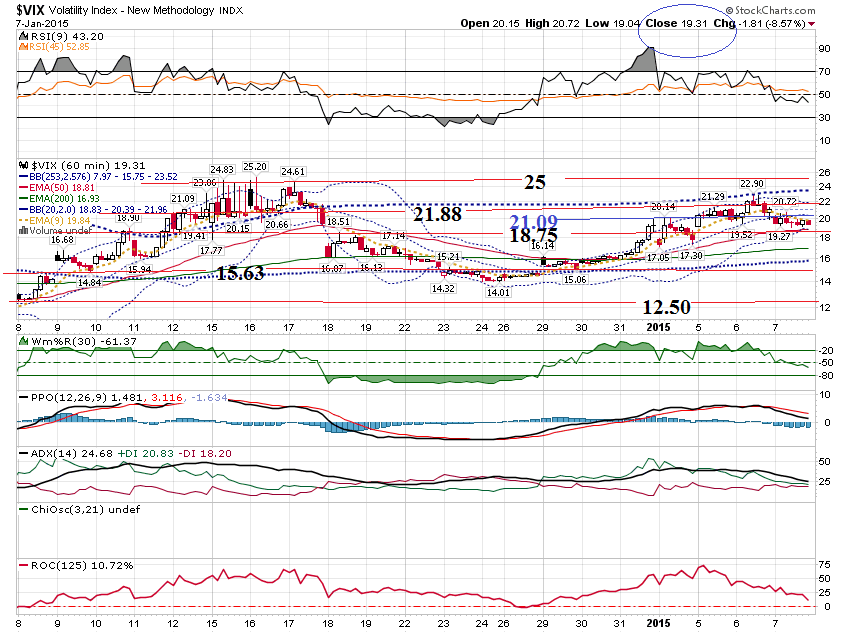 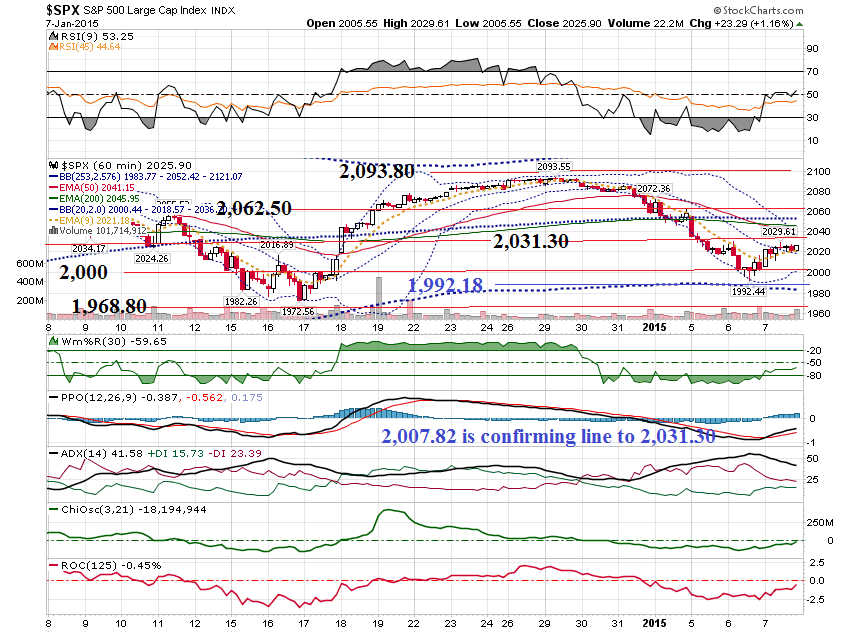 I like trading theseswings on Friday,when the optionleverage usingweeklies is the greatest.
Examples fromLast Friday …
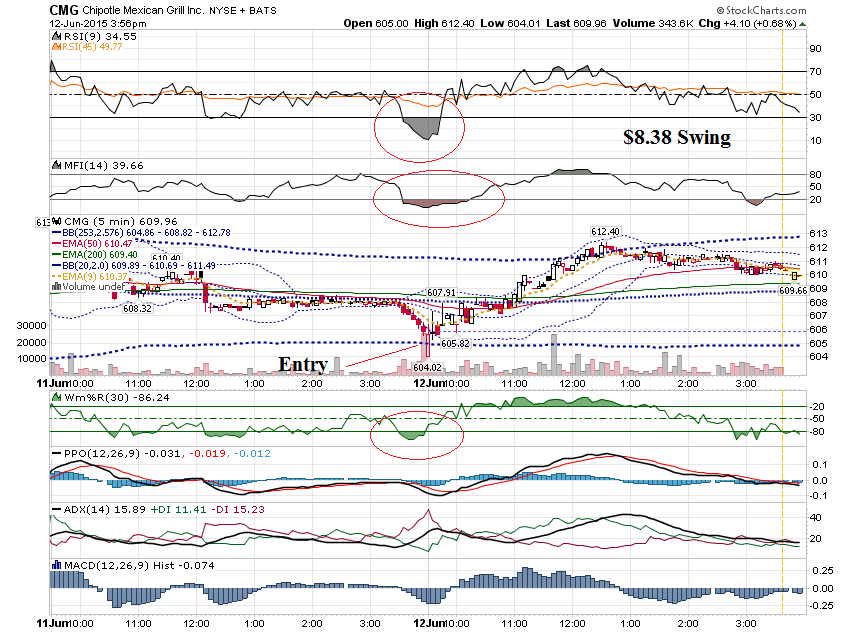 CMG $605 CallsPrev Close:	2.93Open:	3.10Bid:		4.40Ask:		6.90Strike:	605.00Expire Date:	12-Jun-15Day's Range:	2.47 - 7.00Contract Range:	N/A - N/AVolume:		194Open Interest:	194
CMG $607.50 Calls

	Prev Close:		1.80
	Open:		1.01
	Bid:			2.35
	Ask:			3.20
	Strike:		607.50
	Expire Date:	12-Jun-15
	Day's Range:	1.01 - 4.60
	Contract Range:	N/A - N/A
	Volume:		746
	Open Interest:	67
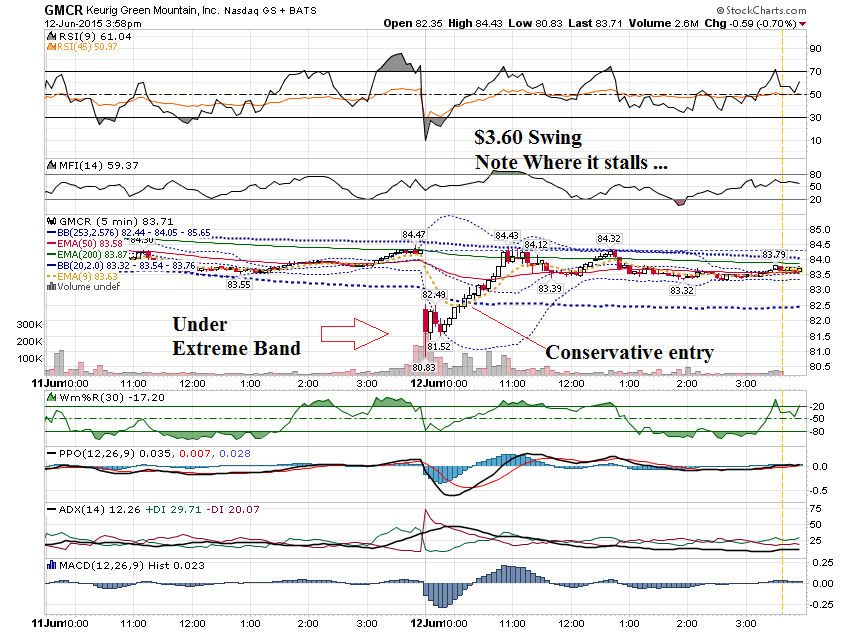 GMCR $81 CallPrev Close: 	3.40Open:		0.75Bid:		       	0.95Ask:			3.50Strike:		81.00Expire Date:	12-Jun-15Day's Range:	0.75 - 2.80Contract Range:	N/A - N/AVolume:		15Open Interest:	16
GMCR $83 CallPrev Close: 1.55Open:	0.18Bid:		0.65Ask:		0.86Strike:	83.00Expire Date:	12-Jun-15Day's Range:	0.18 - 1.09Contract Range:	N/A - N/AVolume:		264
If you were on JohnThomas’s webinarlast week, youheard me sayyou shouldstay on the sidelineson NFLX.Here is why …
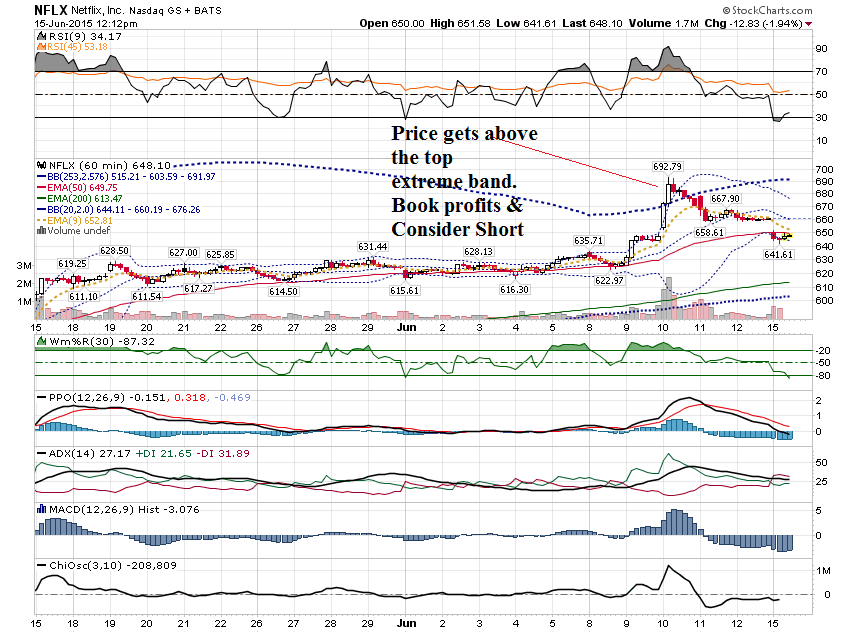 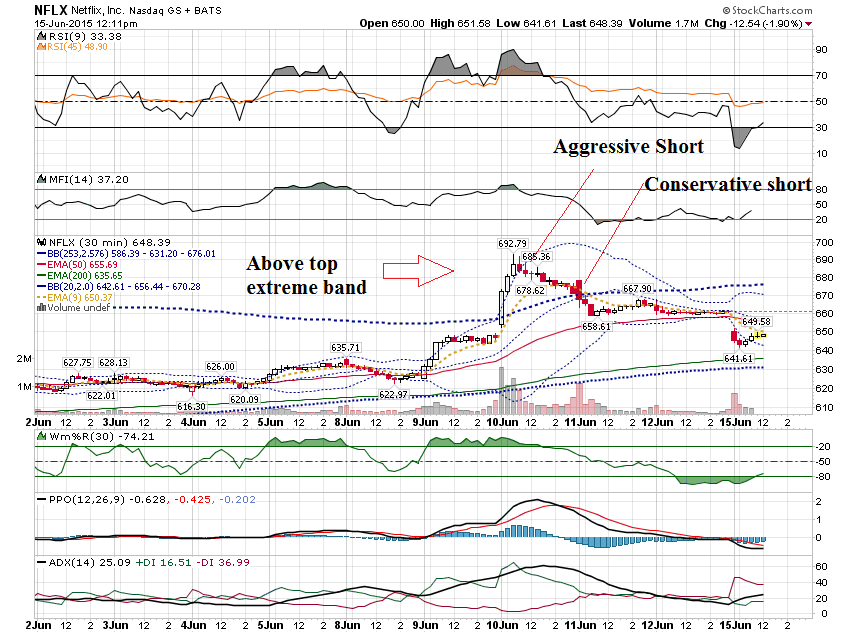 Let’s apply this toanother stock thatis really overbought …ZOES
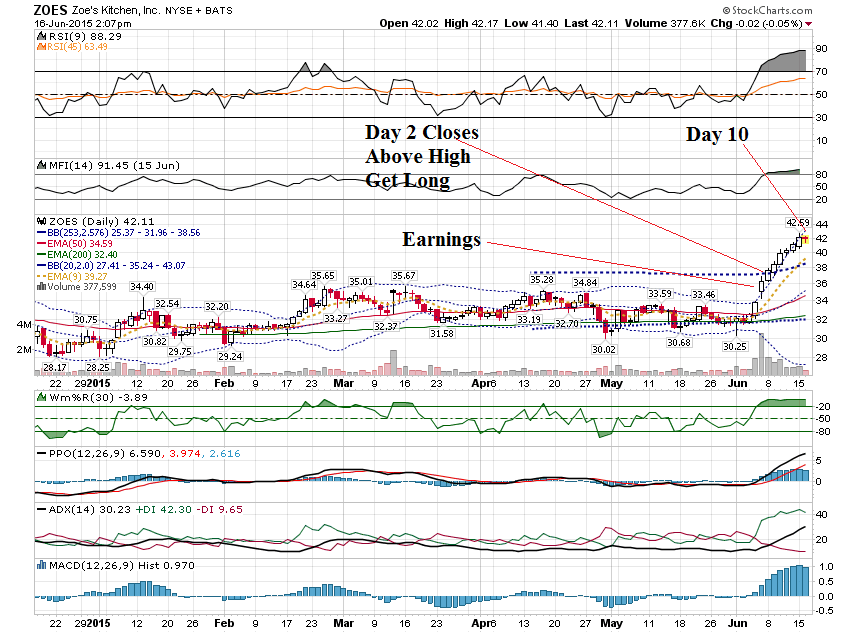 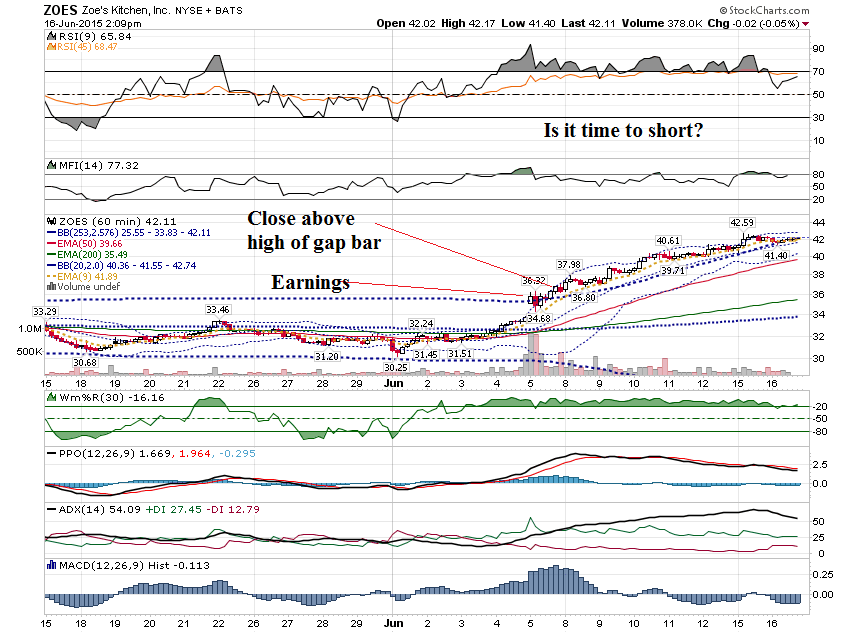 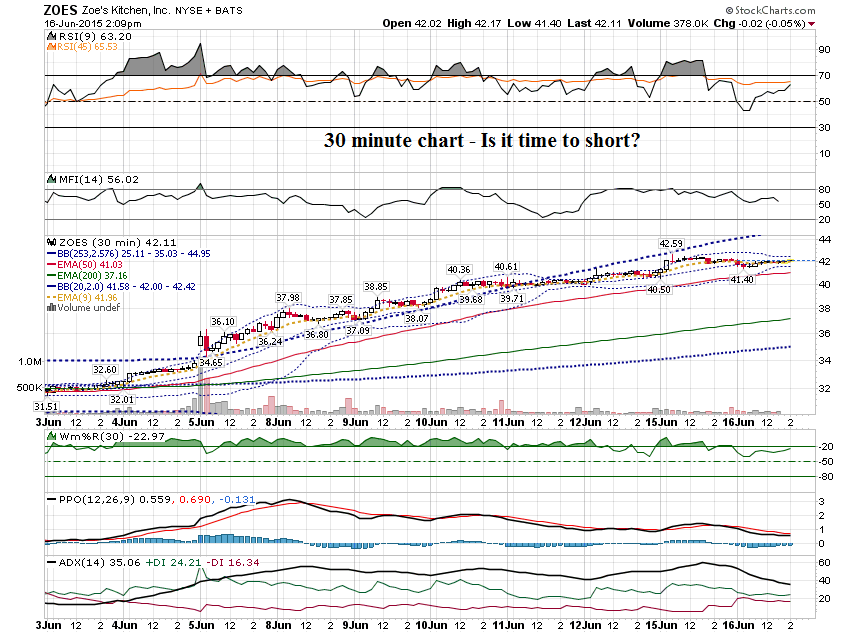 Had a question aboutcyber security stocks …CYBR, BLOX & FEYE( I like PANW)
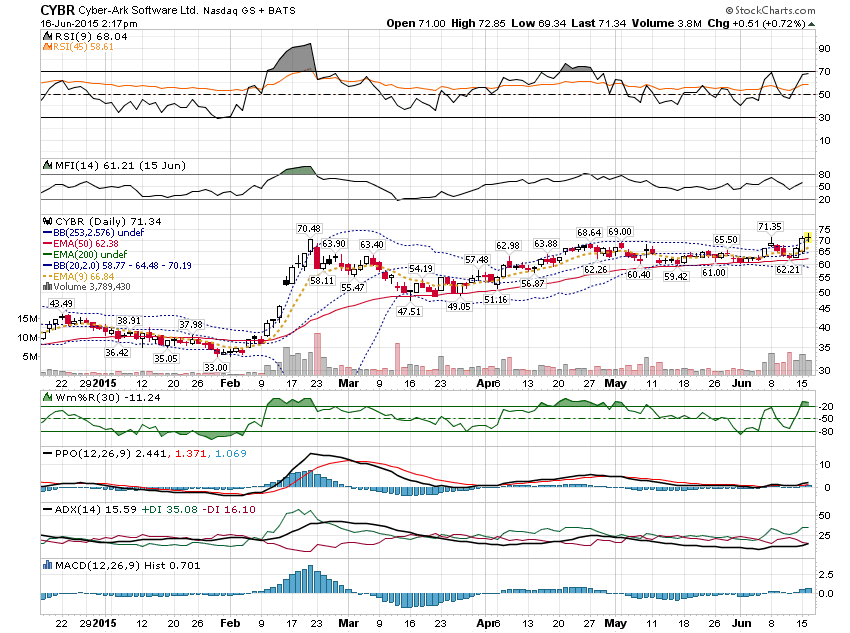 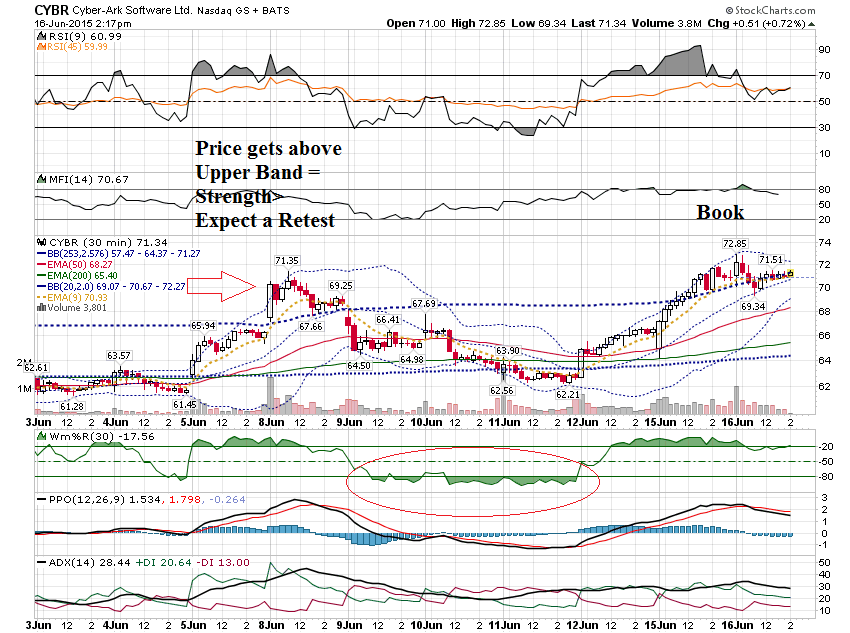 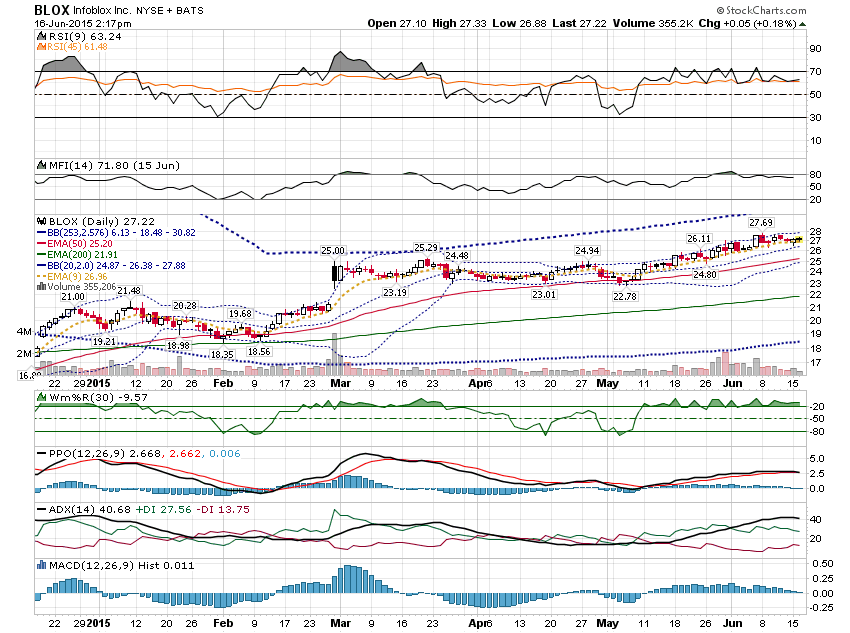 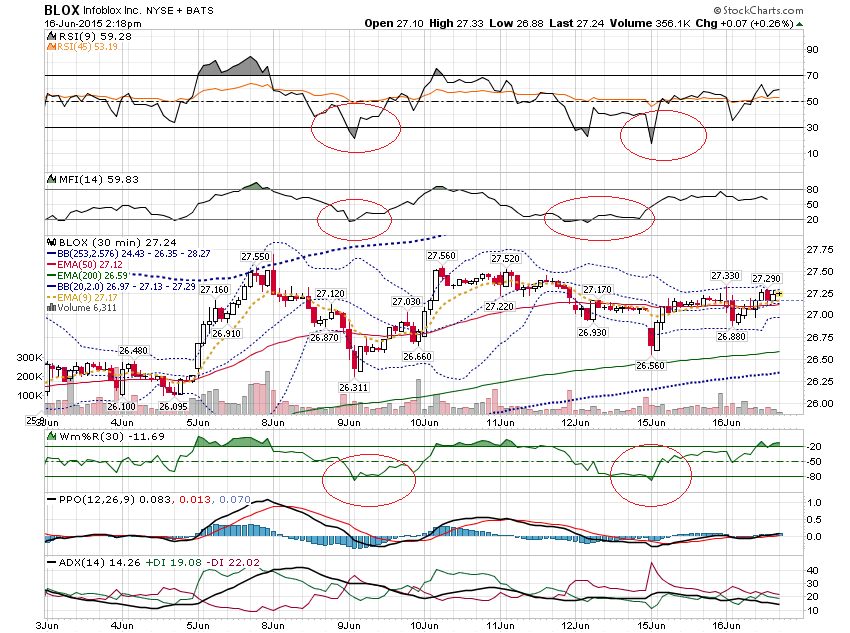 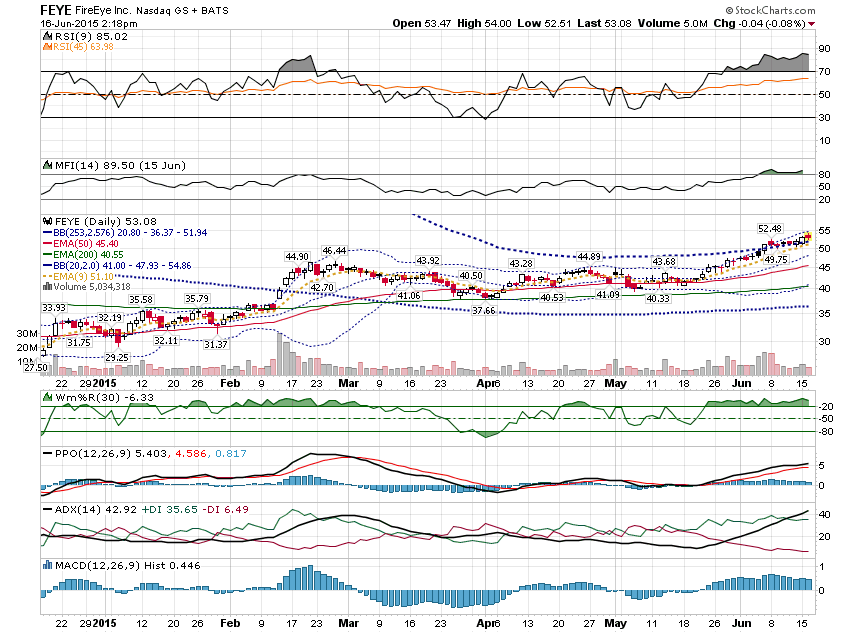 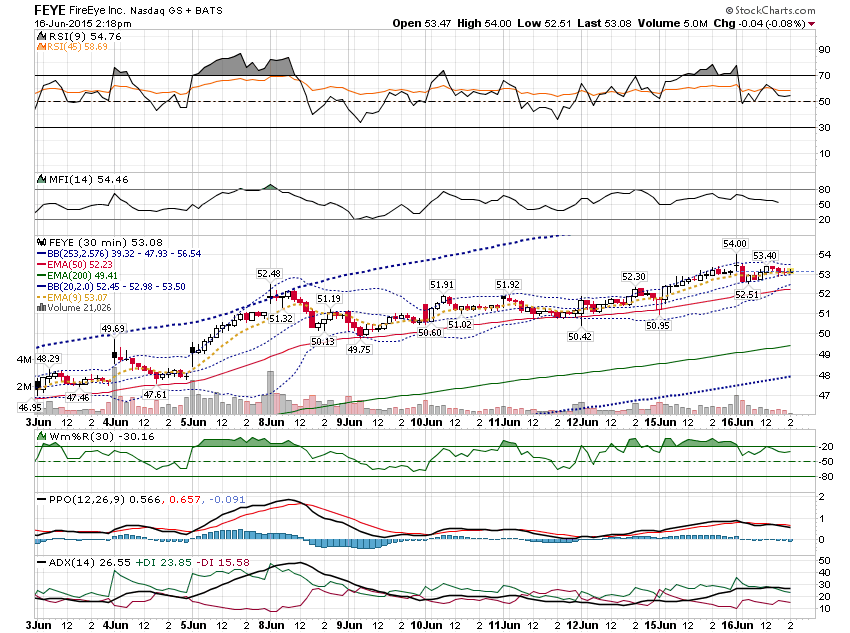 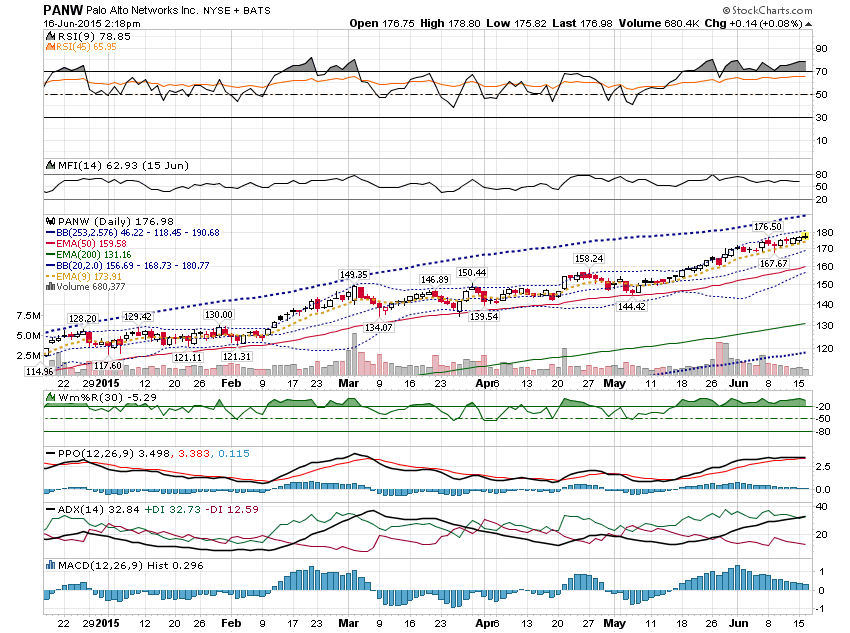 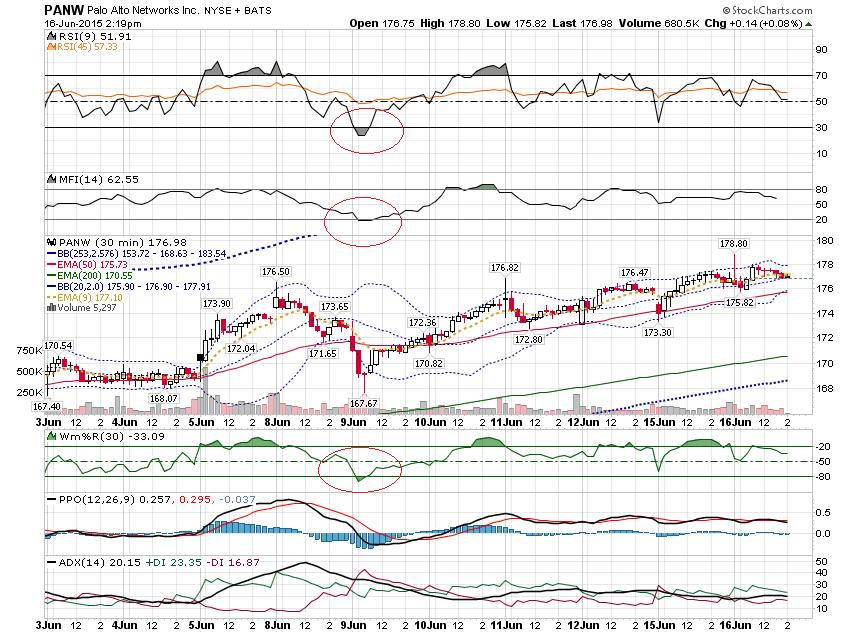 Stocks that gap can begreat stocks to tradeafter earnings …especially if theyreport Thursdayafter the close & haveweekly options.
Would you like to seethe Granddaddy of allpost earnings move?
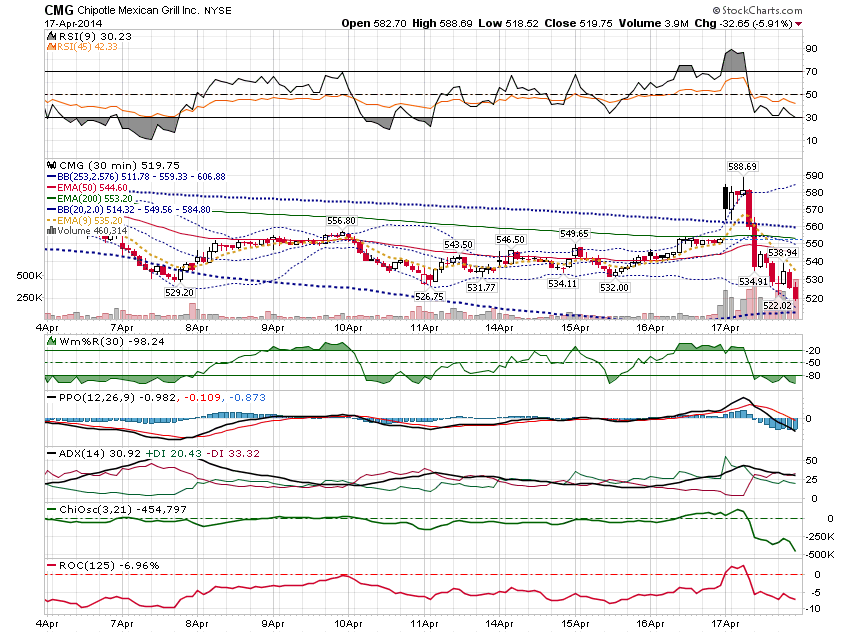 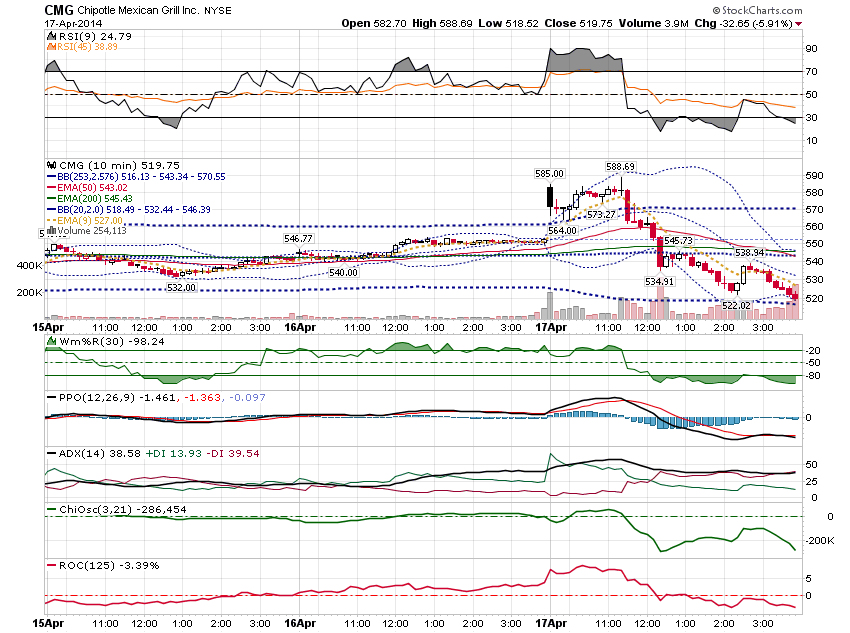 Let’s look atsome optionson that day ….
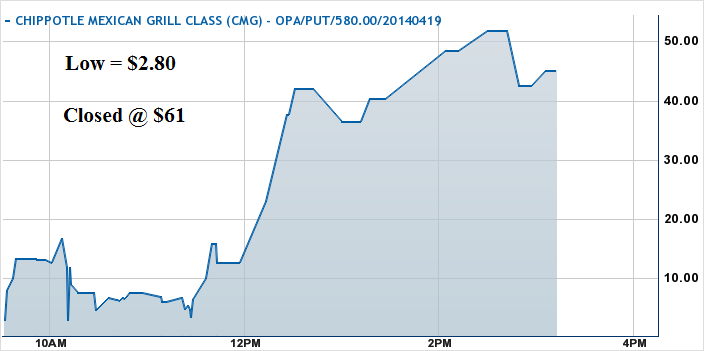 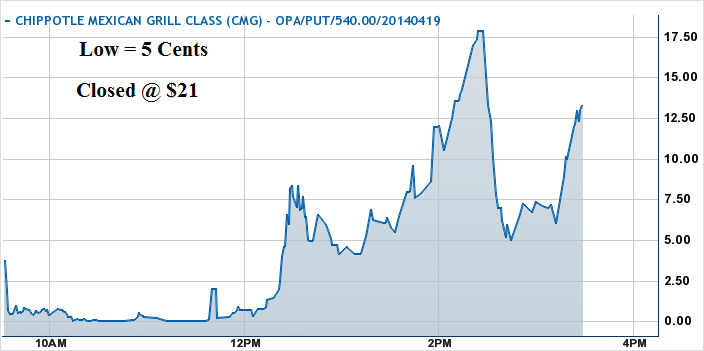 420% return in 1 day!
Did you think this is possible?
On the next webinar, I will showa 100 to 1 return overnight. I willalso share theset up thatpreceded the move!
Thanks for watching!Bill DavisMad Day TraderJune 17, 2015 davismdt@gmail.com